Joomla
Charles Kann
Content Management Systems
Content Management Systems (CMS) are used for nearly 50% of all web sites.
WordPress is used for about 27% of all web sites, Joomla 7%, Drupal 5%.
WordPress is easier to use but less flexible than Joomla and Drupla.
Cite: https://w3techs.com/technologies/overview/content_management/all
WordPress
At Gettysburg, WordPress = Digital Content
You can make a career doing simple WordPress and Drupal/Joomla sites…
Everyone in this class needs to be at least a little familiar with the tools.
You will do two web sites, with the same information, one in Joomla/Drupal and one in Word Press (you can substitute Jekyll or other CMS tool if you like, I will ask you to share your site).
Next Week
Monday and Wednesday  classes will be CMS
One group do a presentation of WordPress (30 minutes or so)
One group do a presentation of more advanced features of Joomla (30 minutes or so)
Anyone who did a site using other CMS will have  5 - 10 minutes to present their site (I will add this to the group grade).
Overview of how to build a site in Joomla
Step 1 – Log on to sites.gettysburg.edu
Step 2 – Select All Applications
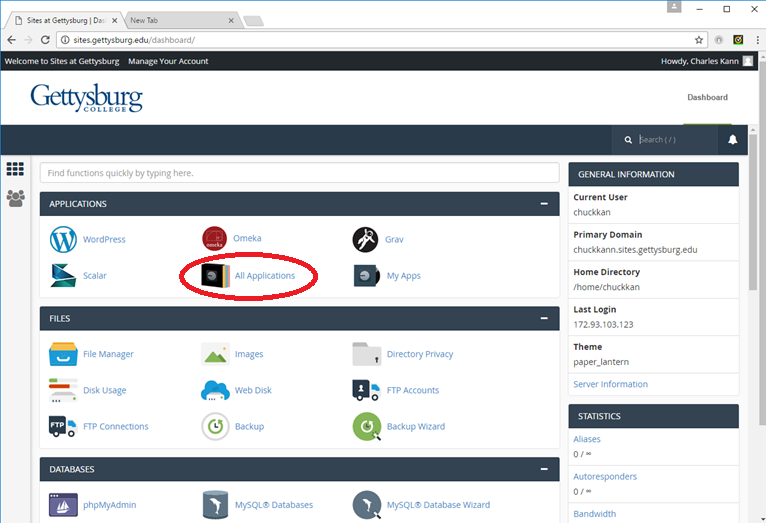 Select Joomla
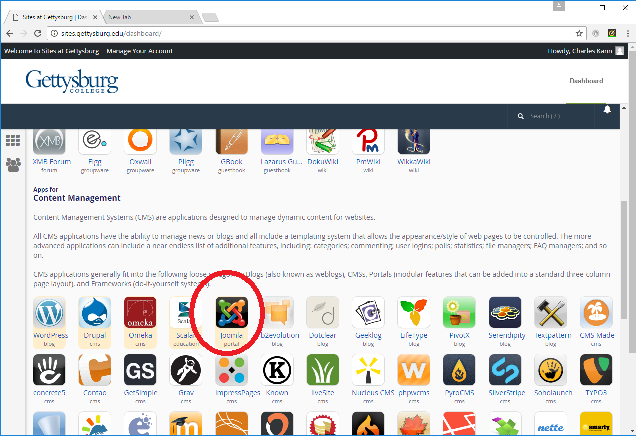 Install Application
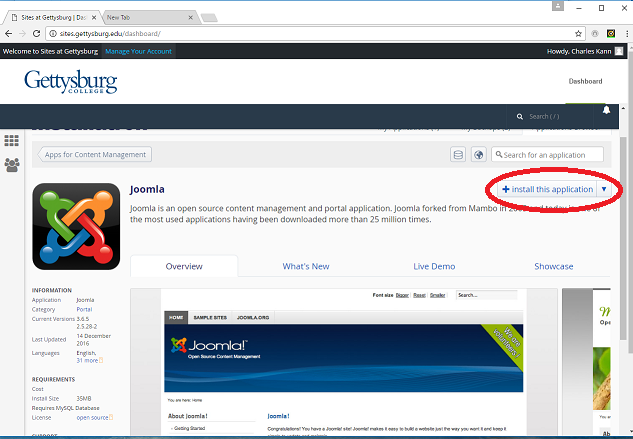 Specify Directory
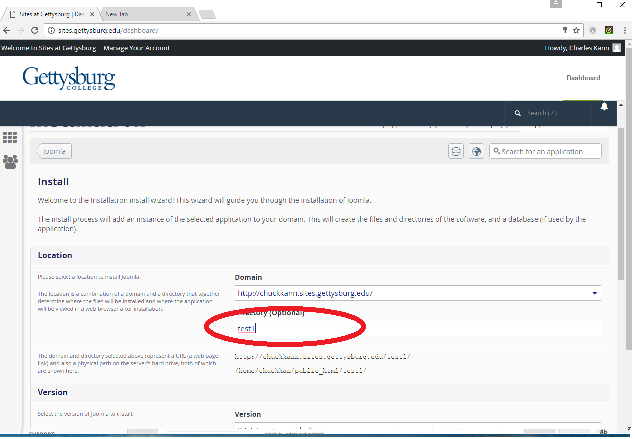 And Administrator and Password
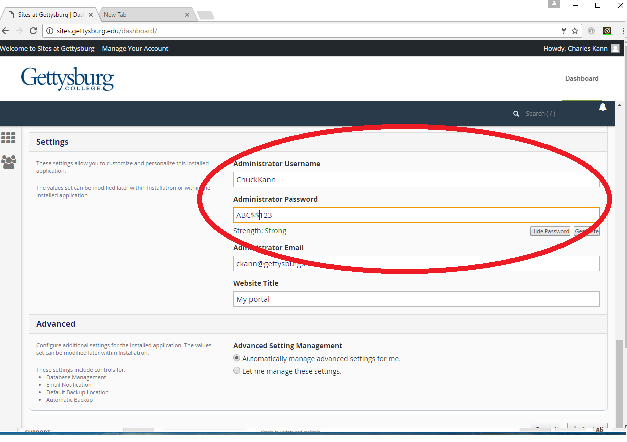 And Administrator and Password
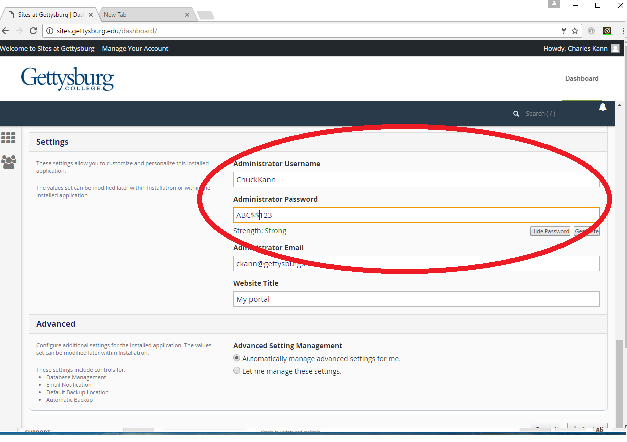 Click install and wait….
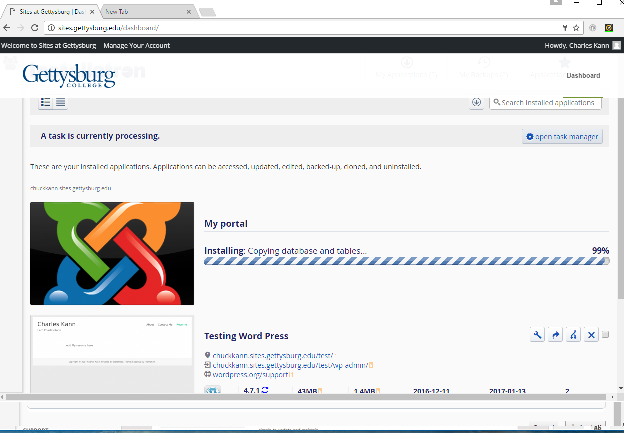 You now have 2 sites, the administrator and user.  Bring each up in a separate browser.
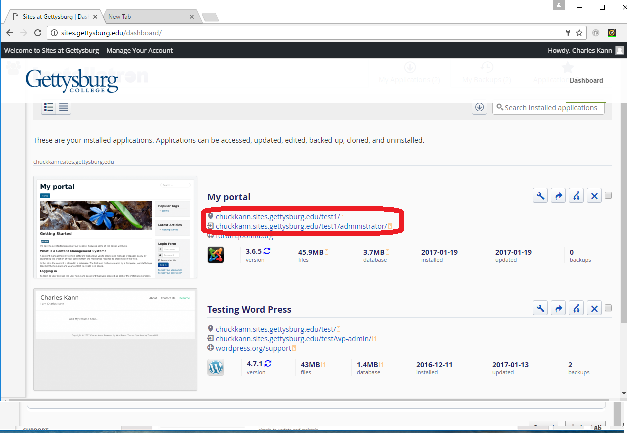 Log into the Administrator logon, choose articles
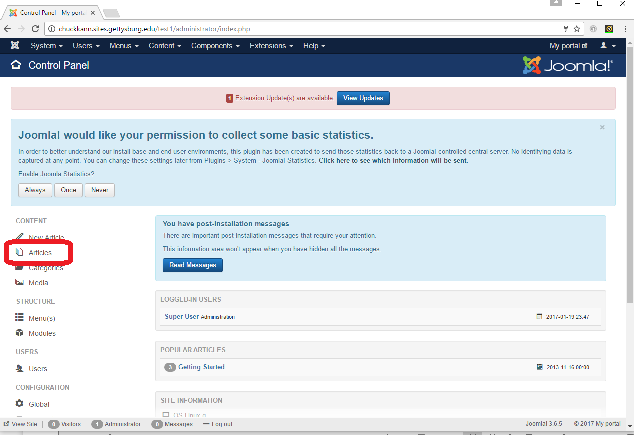 Edit the only article
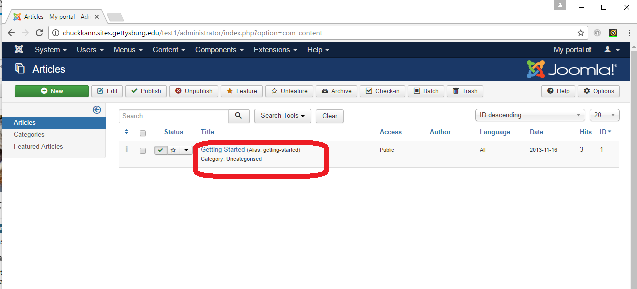 Edits on article
Change title and alias to “Welcome”
Add a table, one row two columns
Stretch the first column to fit about a picture, the second takes the rest of the page.
Size a picture, and insert it in the first column.
Type some text in the second column.
Save and close.
Edits on article
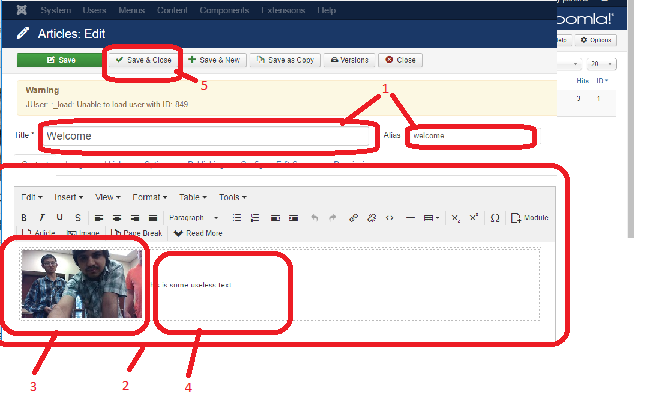 Check your work by reloading the user window
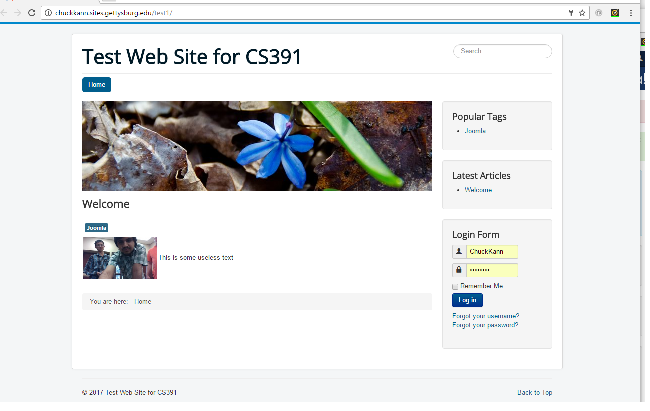 Adding a menu
Menus in Joomla are created by creating content (in the first case, an article) to be referenced, and then creating a menu to reference it.
Step 1 – Create an article
Step 2 – Put it in a menu
Select a “New Article”
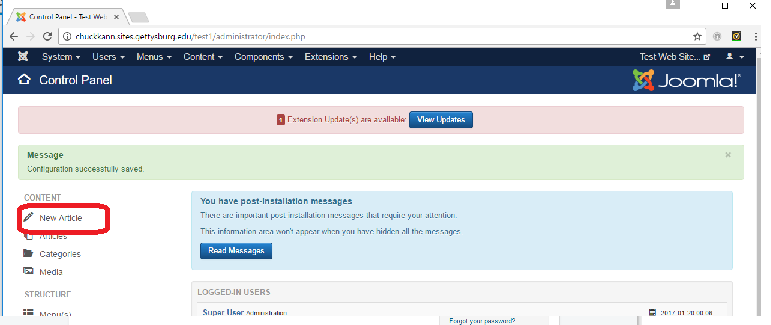 Create your resume Article
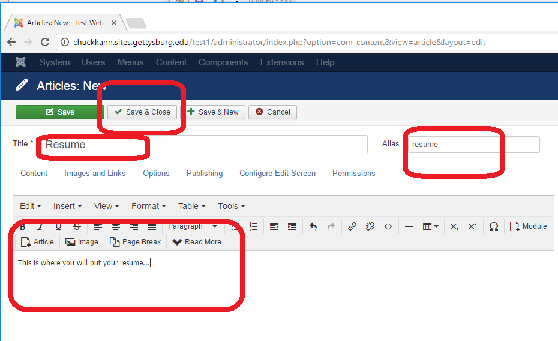 Choose the menus/manage option
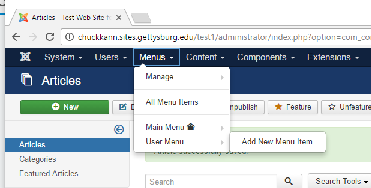 Choose “Menu Items”, then “New”
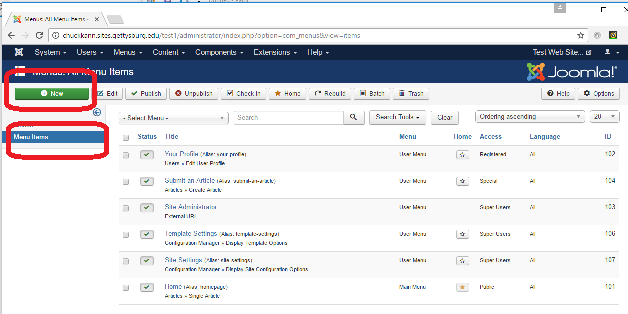 Adding a menu item, start here
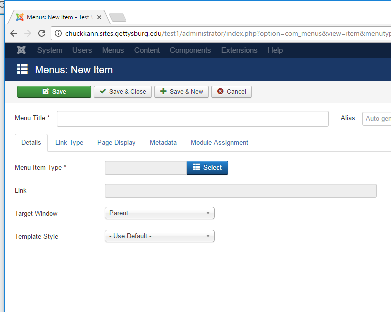 Choose a single article
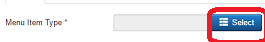 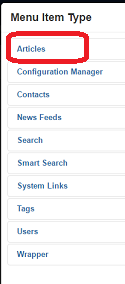 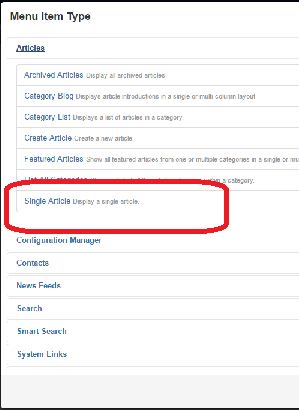 Select our resume, and put it on the main menu, then save and close
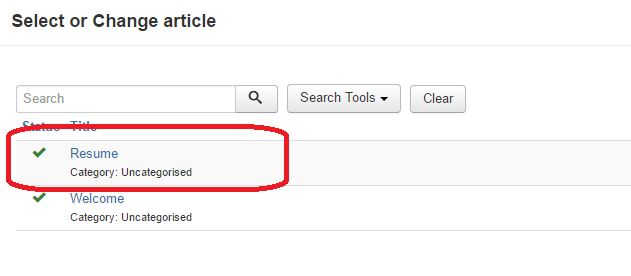 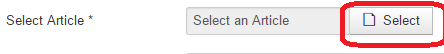 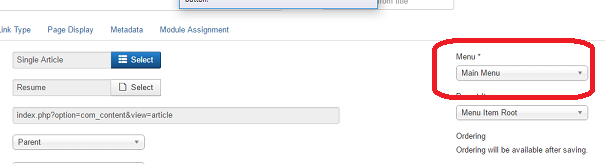 Test and see we have the new menu option and it links to our resume.
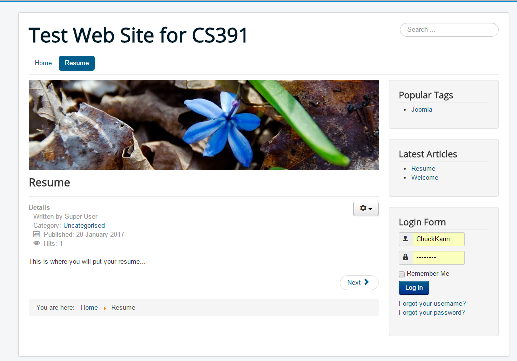 Get rid of the other non-sense on the page…
From the control panel, choose modules
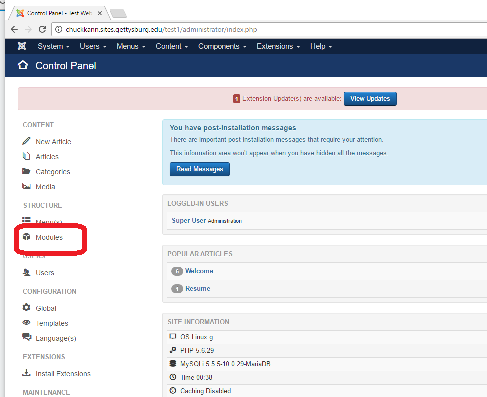 Check everything except “Main Menu”, and click “unpublish”
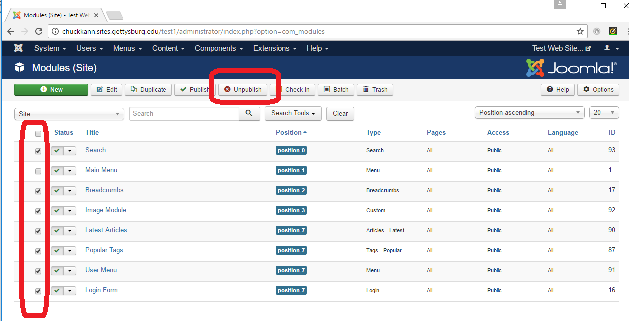 Testing shows those things went away…
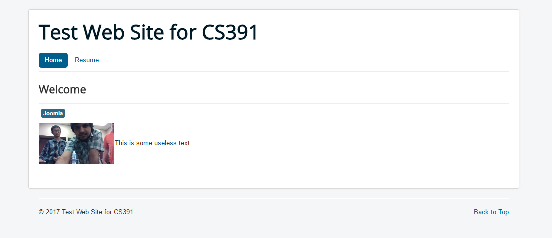 While we are on the modules page, select “Main Menu”
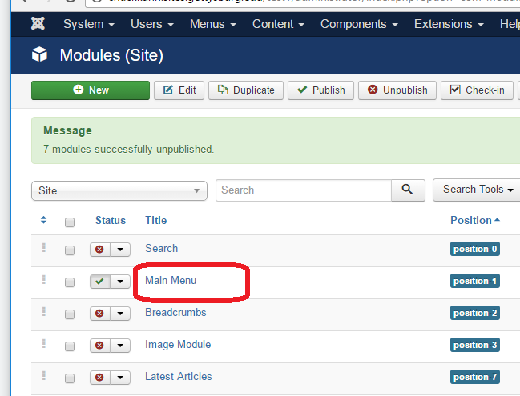 We want sub menus, so lets fix it now
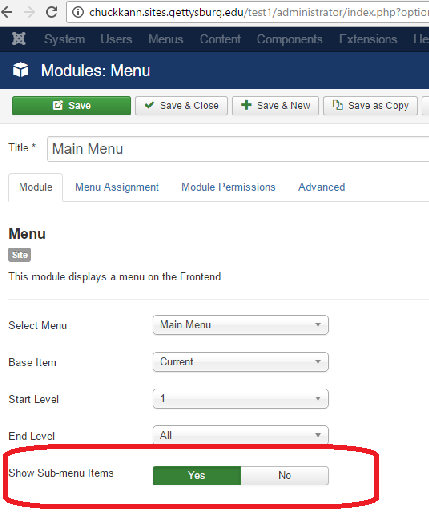 Let’s add some classes.  Go to the Manage Menu Panel
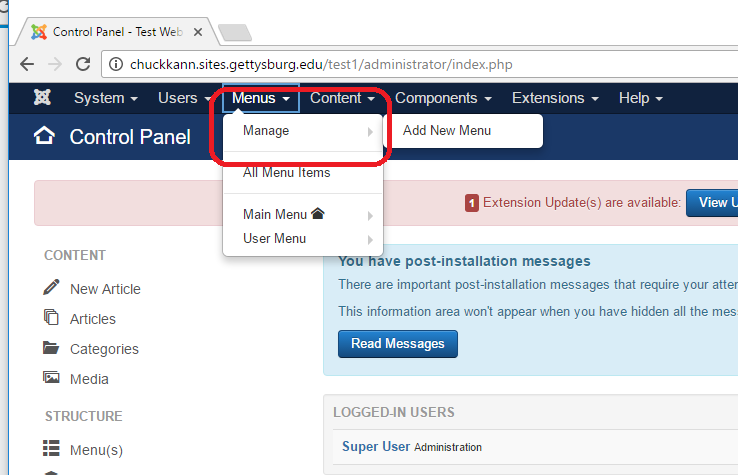 Add a new menu item
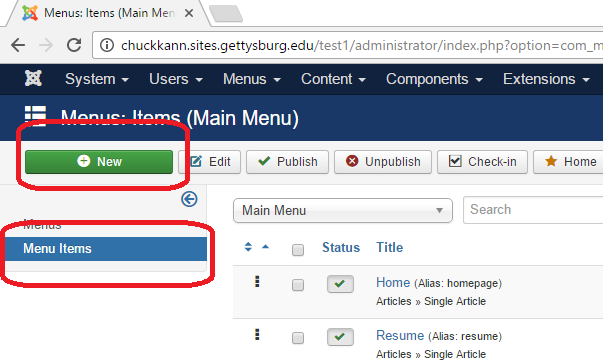 Call this item classes, and select a type
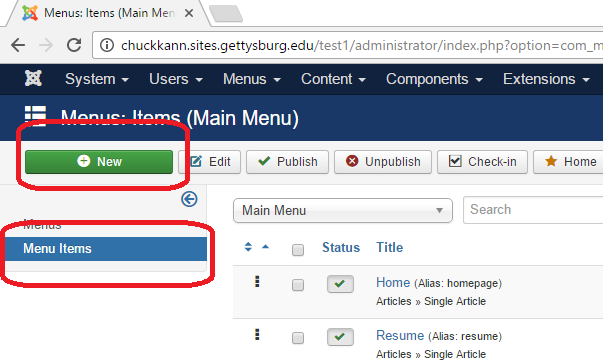 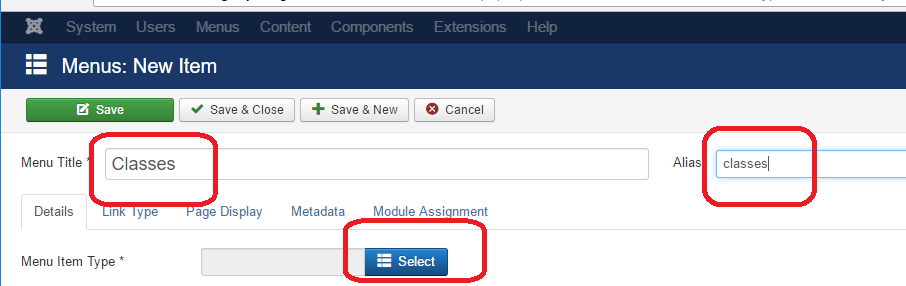 The type is “system links”, and we want an “external url”
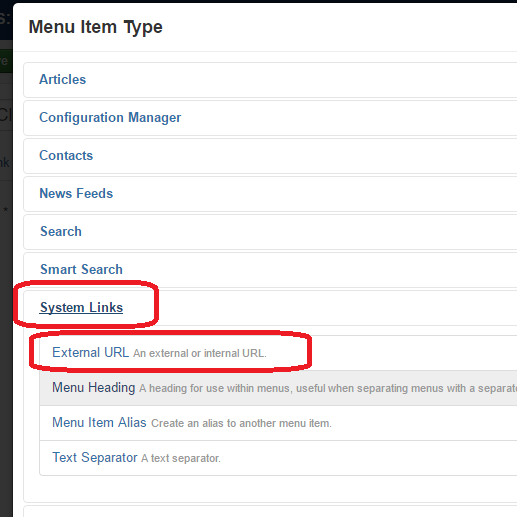 The type is “system links”, and we want an “external url”
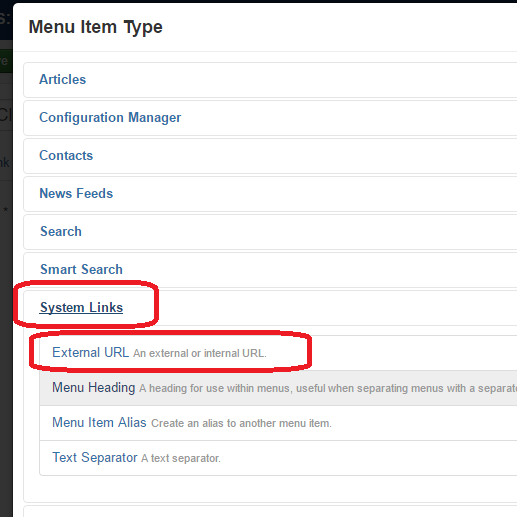 What is #?
Remember we said that in Joomla, content (e.g. an article) is created, and a menu item is then linked to it.  This classes menu is just going to be a menu to reference other menus, so we really want it to do nothing is selected.  
 
So we have to play a little trick.  For the link, we are going to use “#”.  In HTML, # always means the current document.  So by linking to “#” we are saying link to what you are doing, or in effect, do nothing.  This is exactly the content we want to address…

If that doesn’t make sense, just remember how to do this.
Link menu to #
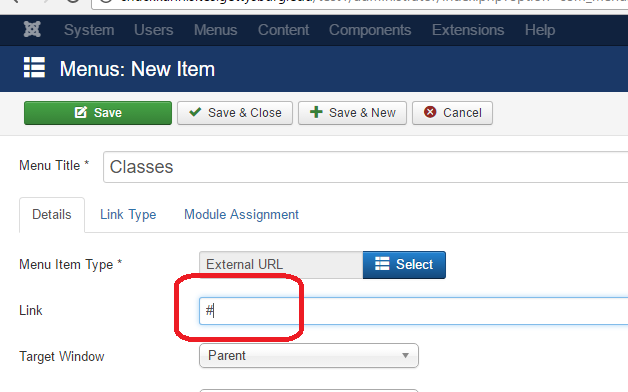 Link menu to #, “Save & Close”
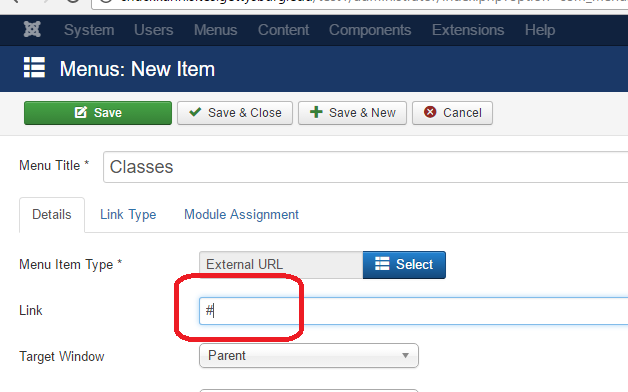 Test the site again.  Note we have a classes menu which does nothing.
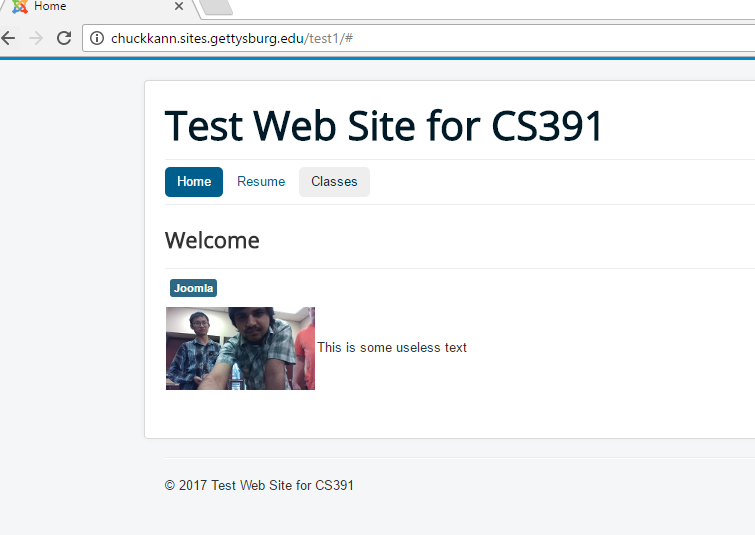 Create a new article called CS391-A
Create a CS391-A article as before.  It can just have some text, it does not need pictures, etc.
Create a menu option for CS391-A – Note the parent item is “classes”
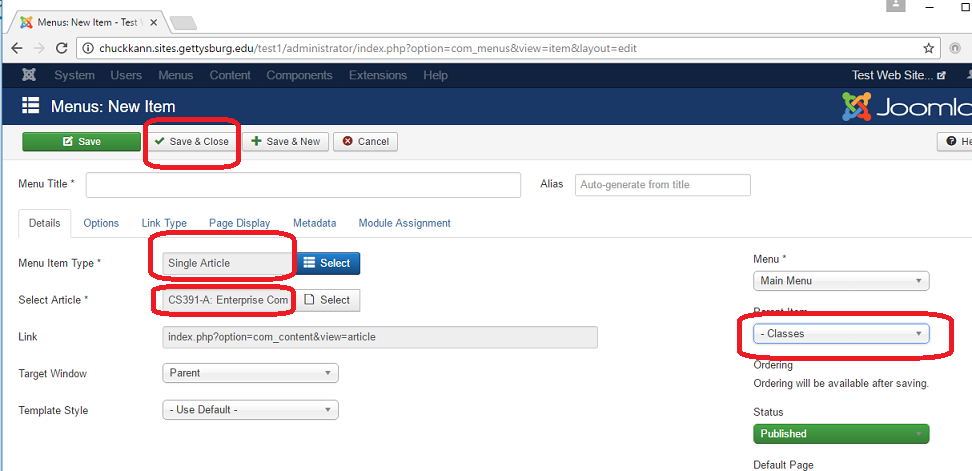 Retest and note we have a sub menu option
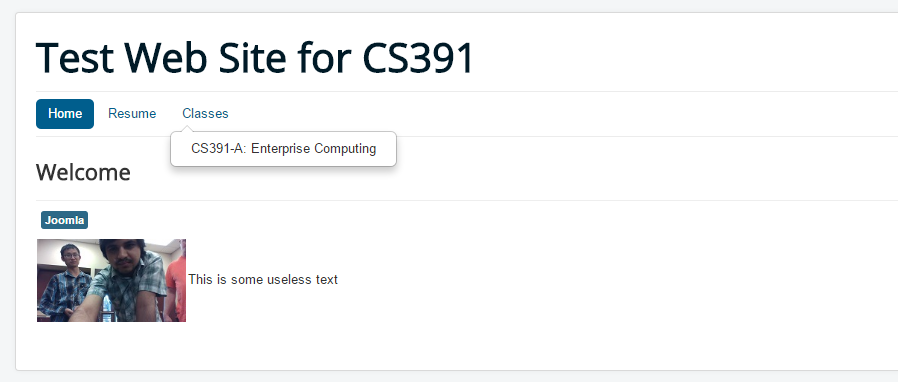 Your assignment
Create a web site you can show to employers
You can use any template you want (I am not good with graphics, so I like plain things).
You must include your resume, and a menu item that lists some classes you have taken.  For CS classes, include some code samples.
This is going to help you get a job!!!  Make it nice…